Модель сопровождения профессионального роста молодого педагога: пространство  возможностей
Матвеева Т.Е., заместитель директора ИМЦ
 В.О.района С-Пб, к.п.н.
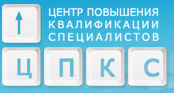 ИМЦ –  региональная опытно-экспериментальная площадка по теме  «Создание вариативной модели интеграции молодых педагогов в профессию»
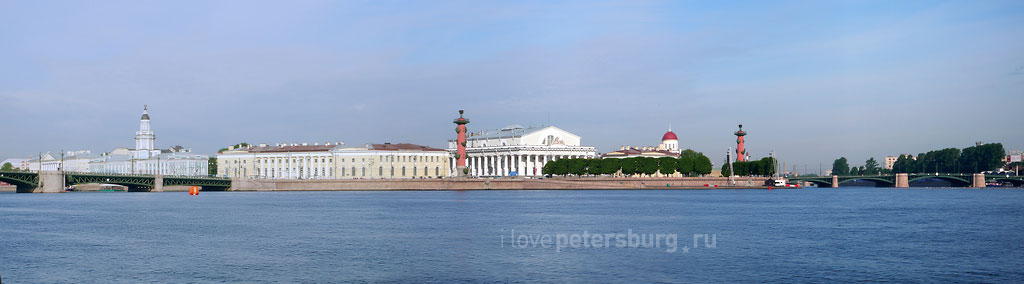 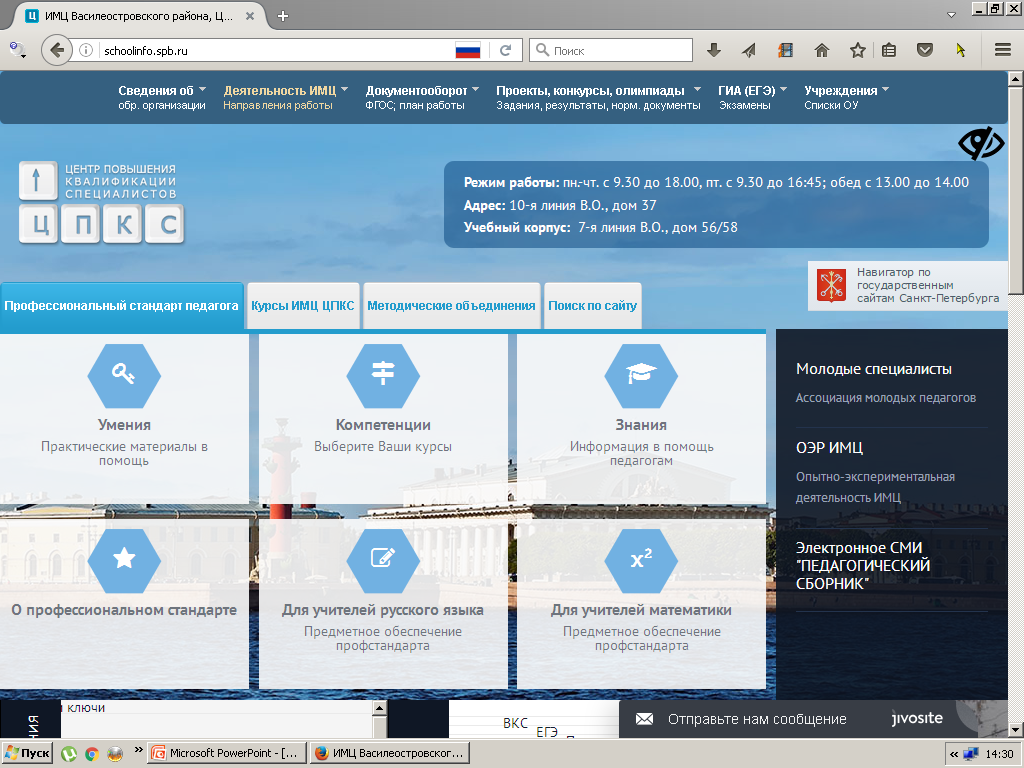 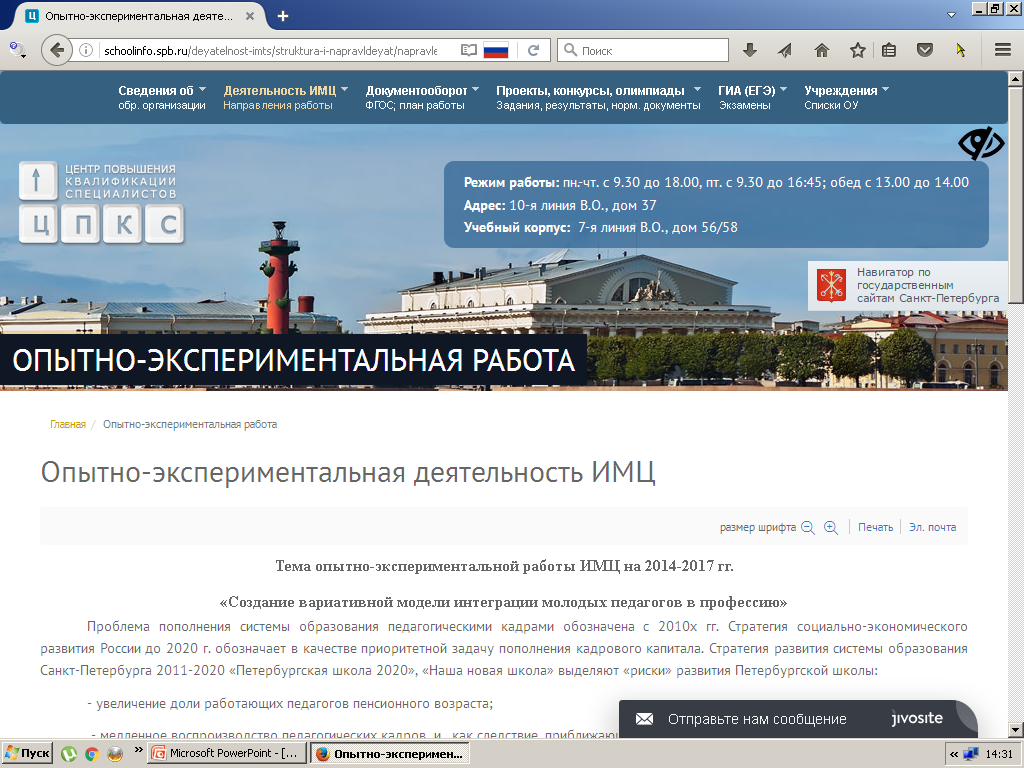 ПРОБЛЕМА: 
восполнение педагогического корпуса
РЕШЕНИЕ: 
интеграция  молодых педагогов 
в профессию
интеграция в профессию – результат адаптации и самоидентификации молодого специалиста в профессиональной области
интеграция молодых педагогов 
в профессию
САМОИДЕНТИ
ФИКАЦИЯ 

с ролью педагога
АДАПТАЦИЯ
 в профессии
Профессиональная адаптация-  процесс освоения профессиональной сферы : профессиональной деятельности (содержание и технологии) и  психолого-педагогических условий
Самоидентификация – процесс соотнесения себя с образом педагога, желание остаться в профессии
ВАРИАТИВНОСТЬ МОДЕЛИ ИНТЕГРАЦИИ
Контингент (ДОО, ООО, студенты)
Профессиональные дефициты
Условия реализации (модульность, дистант и пр.)
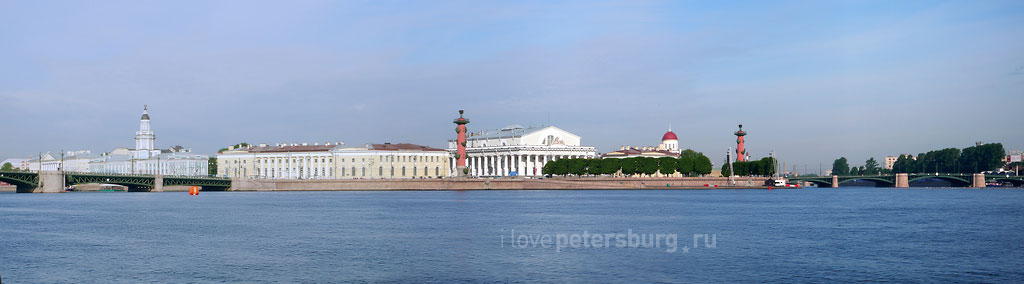 МОДЕЛЬ ИНТЕГРАЦИИ
содержание
стратегия
организация
аналитика:
запрос работодателей
 состав и диагностика контингента
Проект «Молодой учитель в пространстве возможностей»
календарный план  мероприятий по реализации модели (циклограмма)
КПК «ИНТЕГРАЛ»
целеполагание
социальная поддержка
стратегия реализации содержания
общественная активность 
в АМП
МОДЕЛЬ ИНТЕГРАЦИИ - часть1
стратегия
запрос работодателей
стратегия реализации содержания
целеполагание
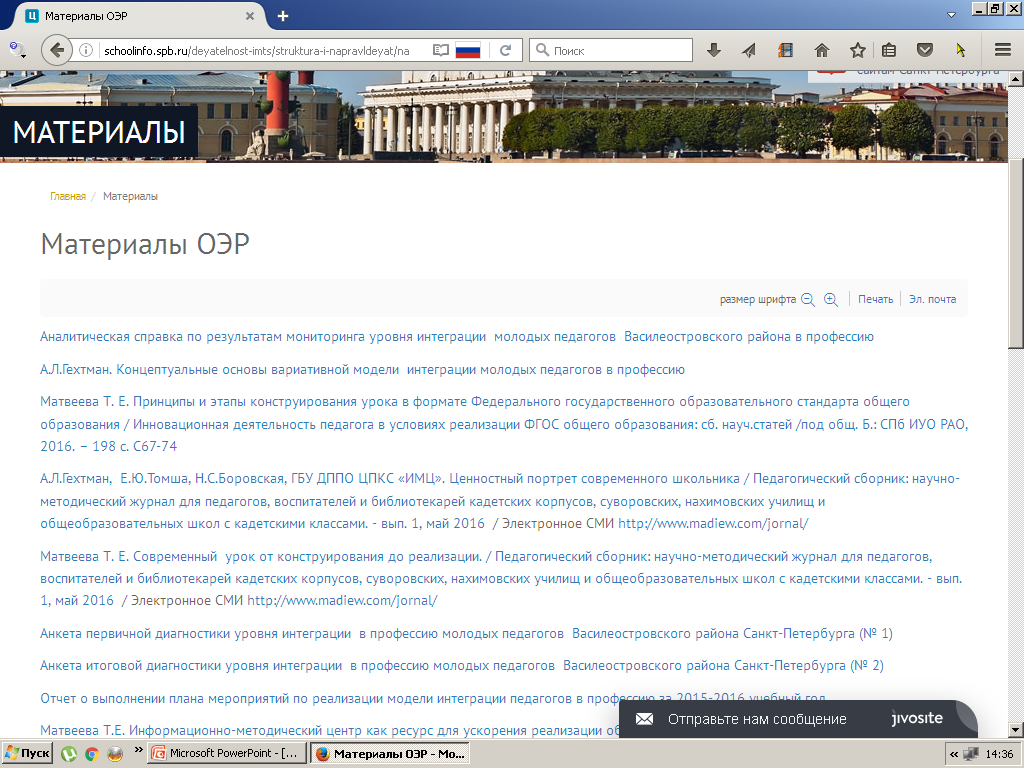 Соглашения о сотрудничестве  ИМЦ Василеостровского района и - Колледжа №1 имени Н.А.Некрасова- Фонда поддержки образования «гимназический союз России»- СПб ИТМО
МОДЕЛЬ ИНТЕГРАЦИИ – часть 2
содержание
программа интеграции
Цель Программы интеграции: создать условия для адаптации и самоидентификации молодых педагогов в профессии
Задачи Программы:
создать условия для формирования профессиональной компетентности молодого педагога системно и без отрыва от производства;
создать условия для личностного роста молодого педагога;
создать профессиональное сообщество молодых учителей;
обеспечить приход выпускников педагогических вузов  и колледжей в школы
Проект «Молодой учитель в пространстве возможностей» – 1 год
Социальная поддержка
КПК «ИНТЕГРАЛ»
Общественная активность 
в АМП
ПОРТФОЛИО  для  аттестации
матрица         «  ИНТЕГРАЛ  «
Т
Н
И
Р
Е
Г
А
Л
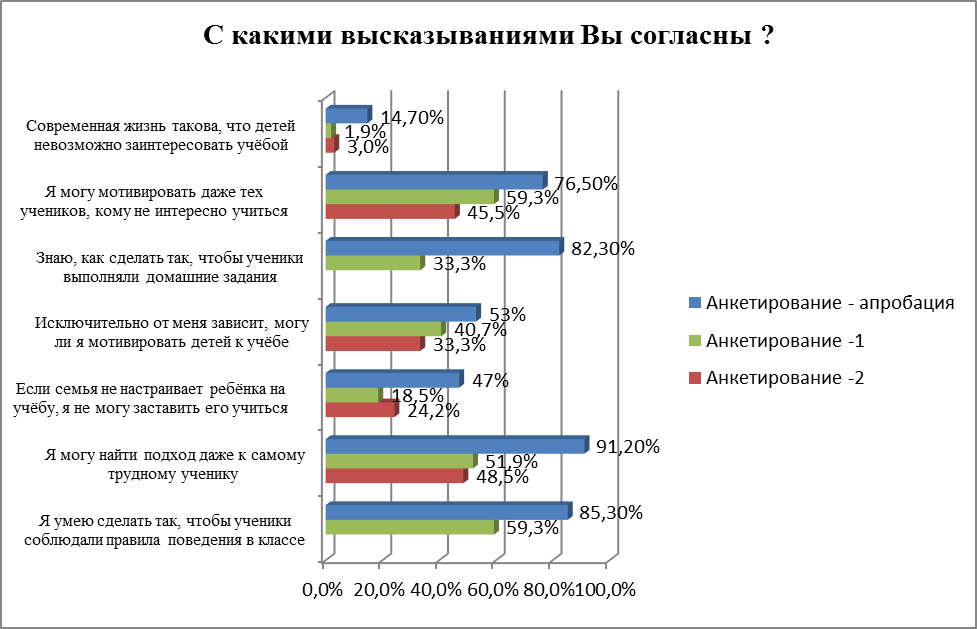 В чем ВЫ видите свои перспективы на  ближайшие три года…(%)
Матрица «ИНТЕГРАЛ»
Почему «ИНТЕГРАЛ»  ∫  ?
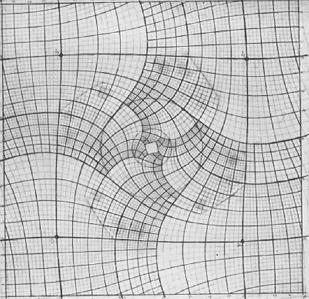 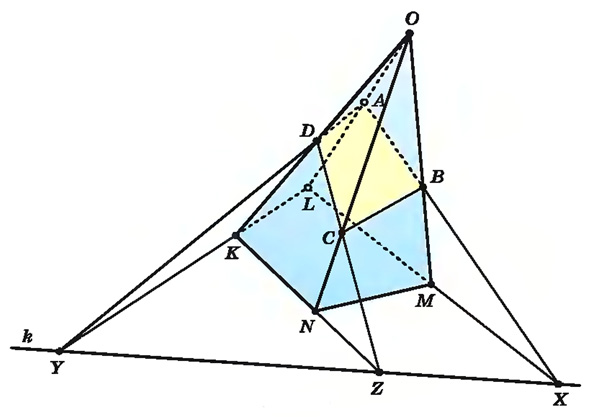 Потому что Интеграл в контексте  гуманитарных практик, УПРОЩЕННО, можно представить себе как аналог суммы для некоторого числа  малых слагаемых.

В нашем случае -  это малые образовательные модули, которые в сумме ( накоплении)   дают полноценную, объемную  картину «двойной адаптации» ∫∫
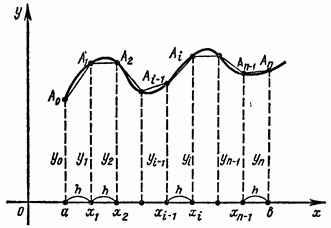 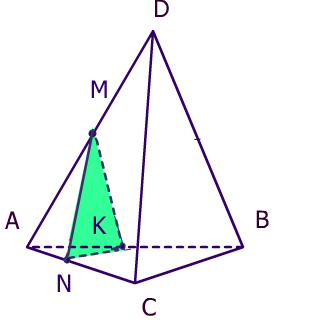 МОДЕЛЬ ИНТЕГРАЦИИ - часть 3
организация
календарный план  мероприятий по реализации модели (циклограмма)
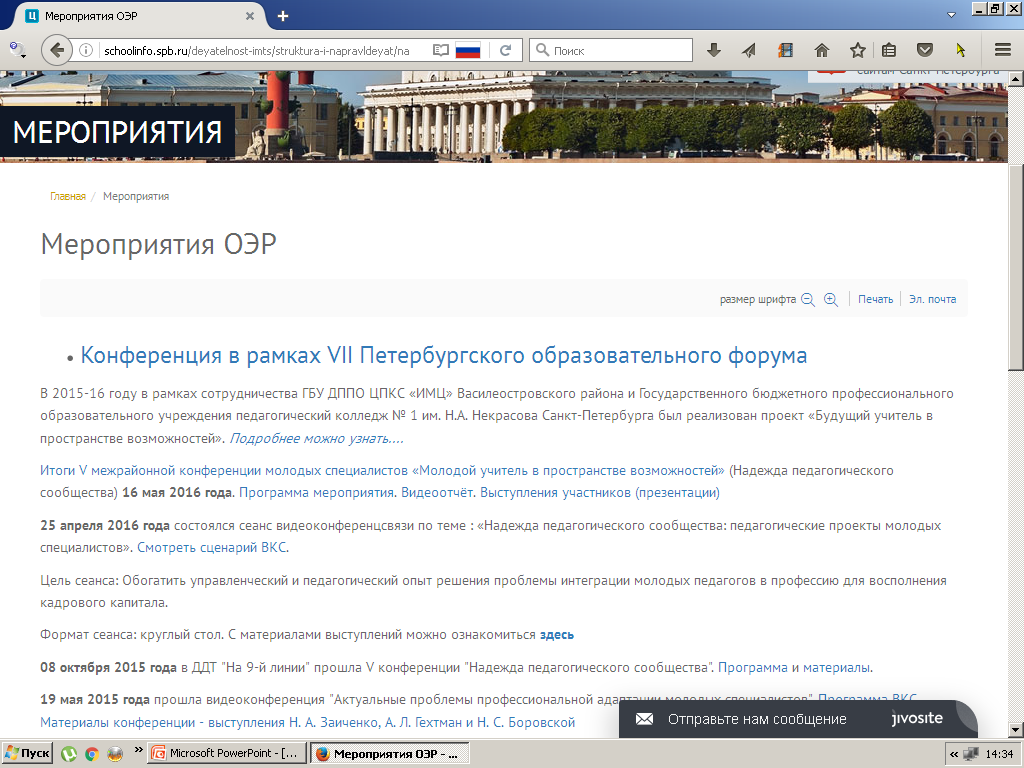 с 2014 года совместный проект Педагогического колледжа № 1 имени Н.А.Некрасова и ГБУ ДППО ЦПКС «ИМЦ» Василеостровского районаБудущий учитель в пространстве возможностей (Надежда педагогического сообщества)
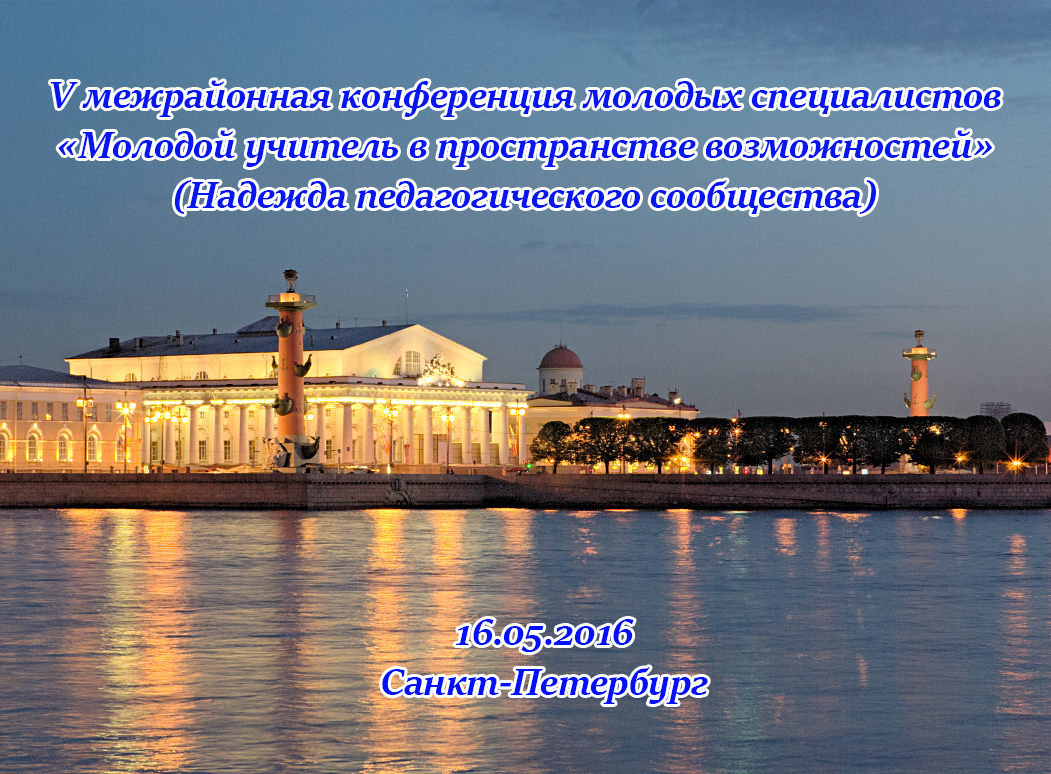 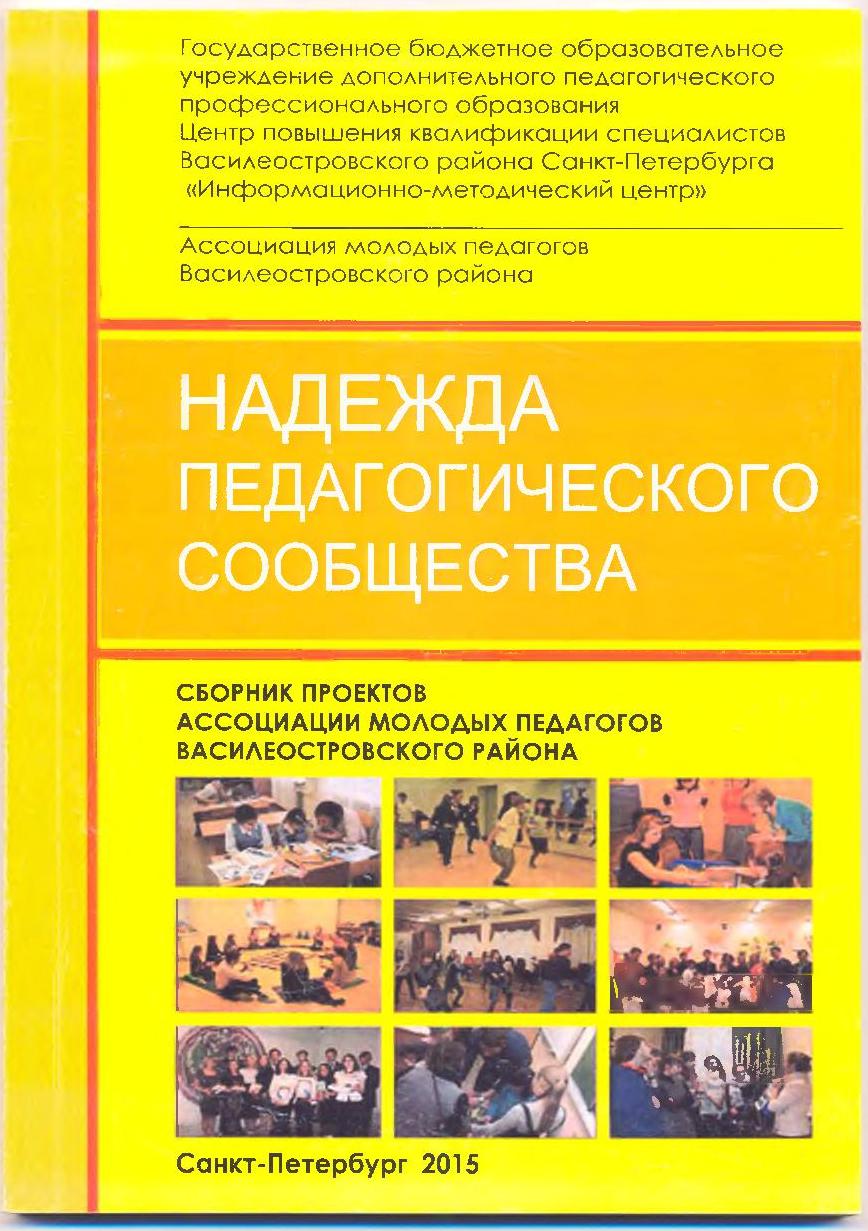 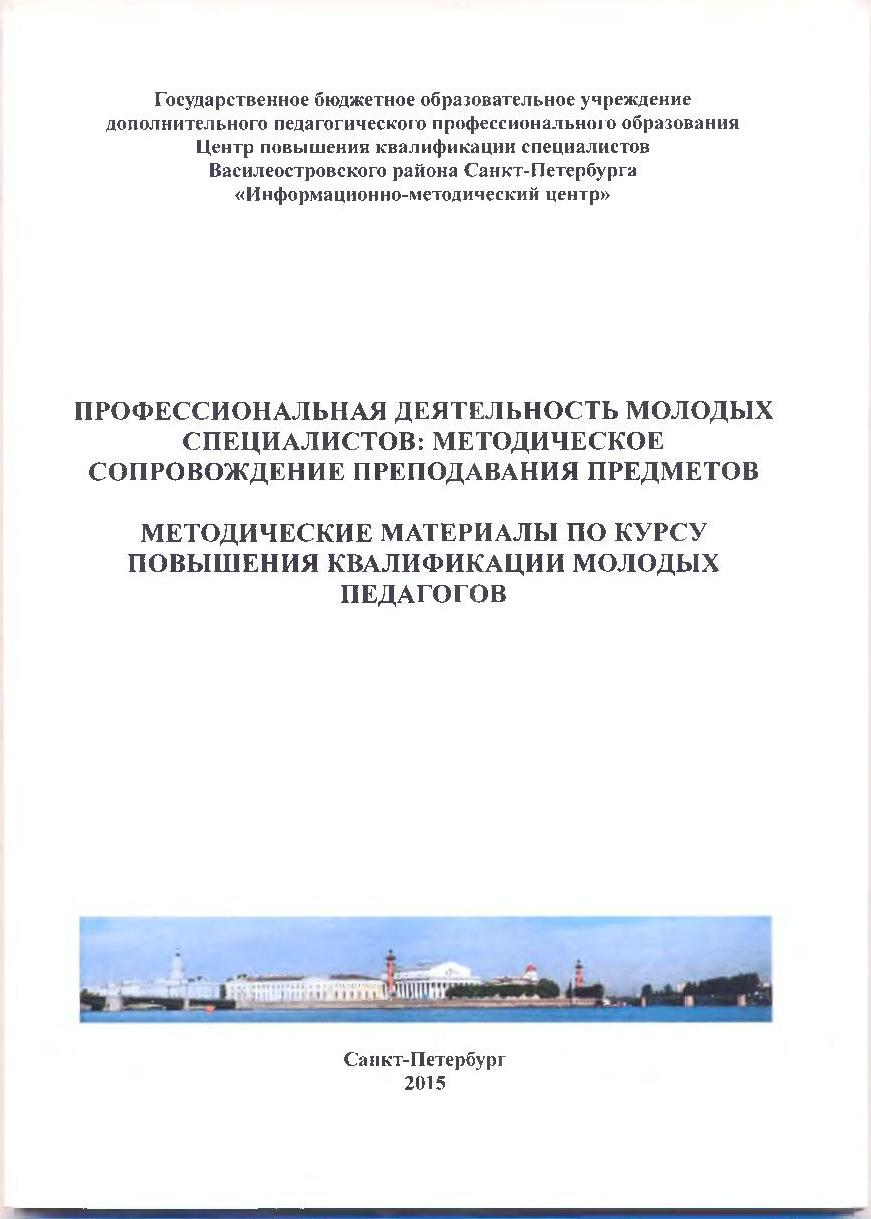 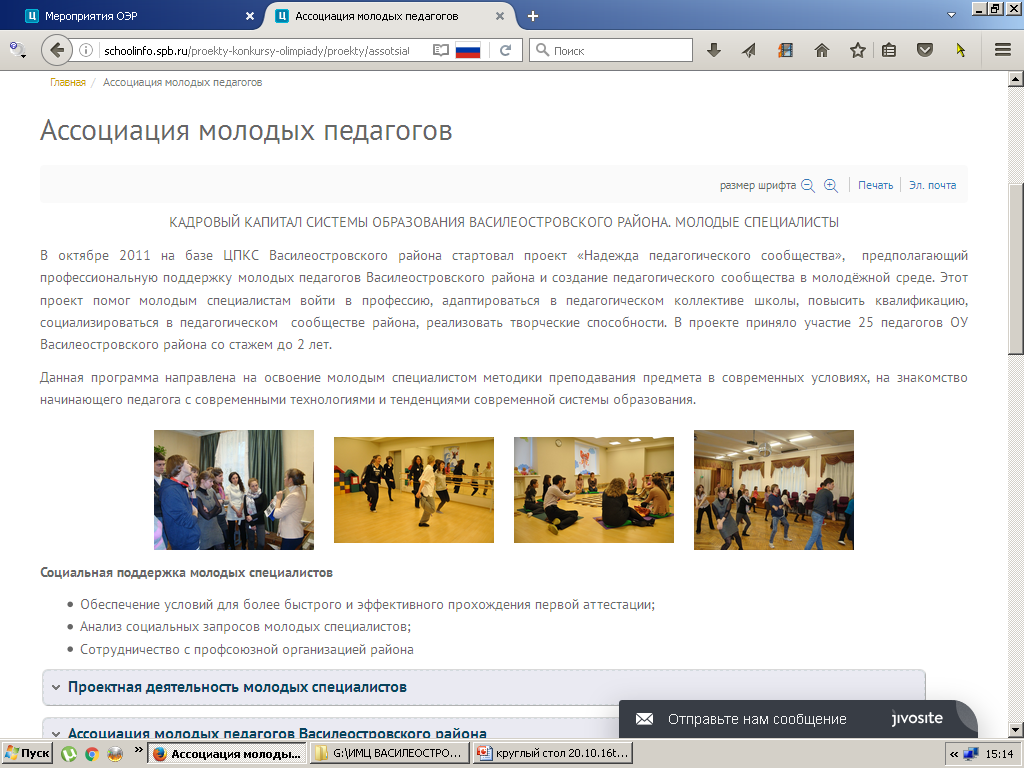 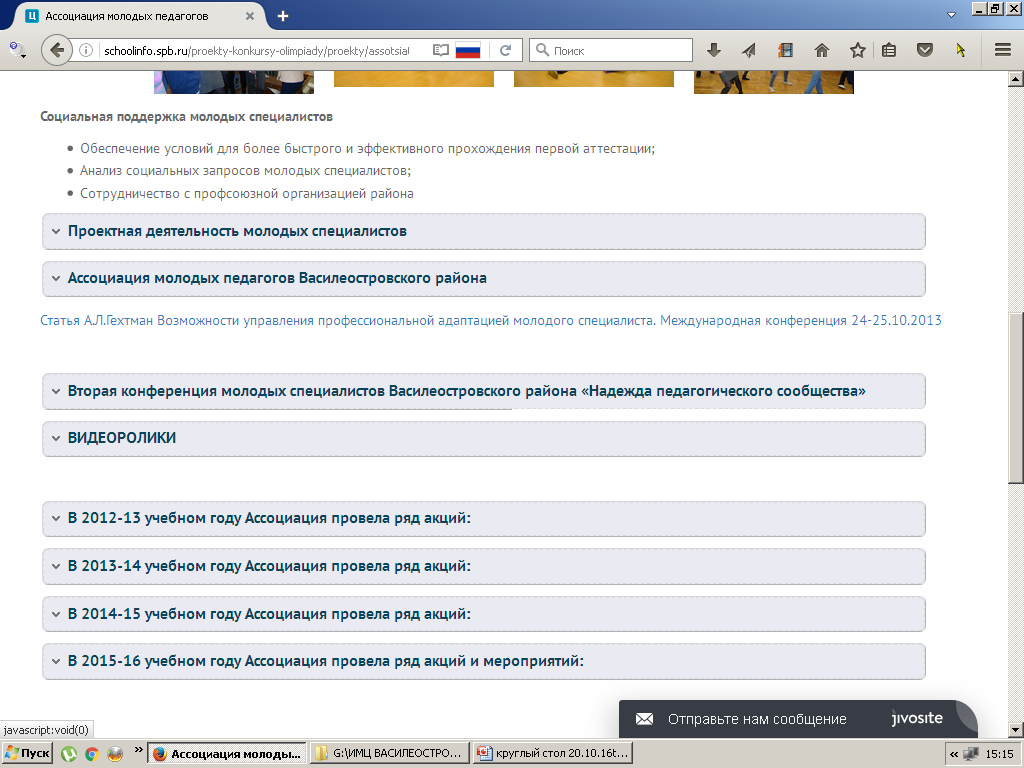 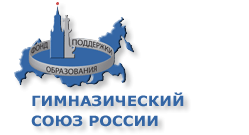 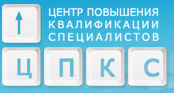 ВОЗМОЖНОСТИ 
ВИДЕОКОНФЕРЕНЦСВЯЗИ
 
- распространение опыта
- повышение квалификации
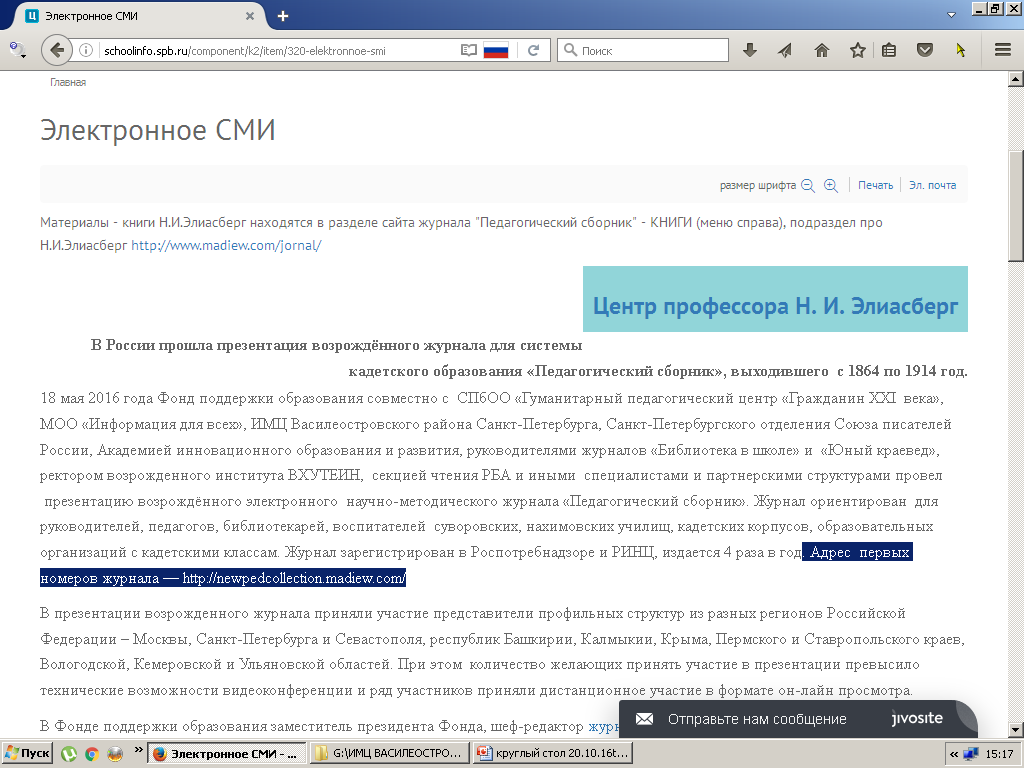 Технология работы с интерактивным ресурсом для дополнительного профессионального образования «Профстандарт   он-лайн»
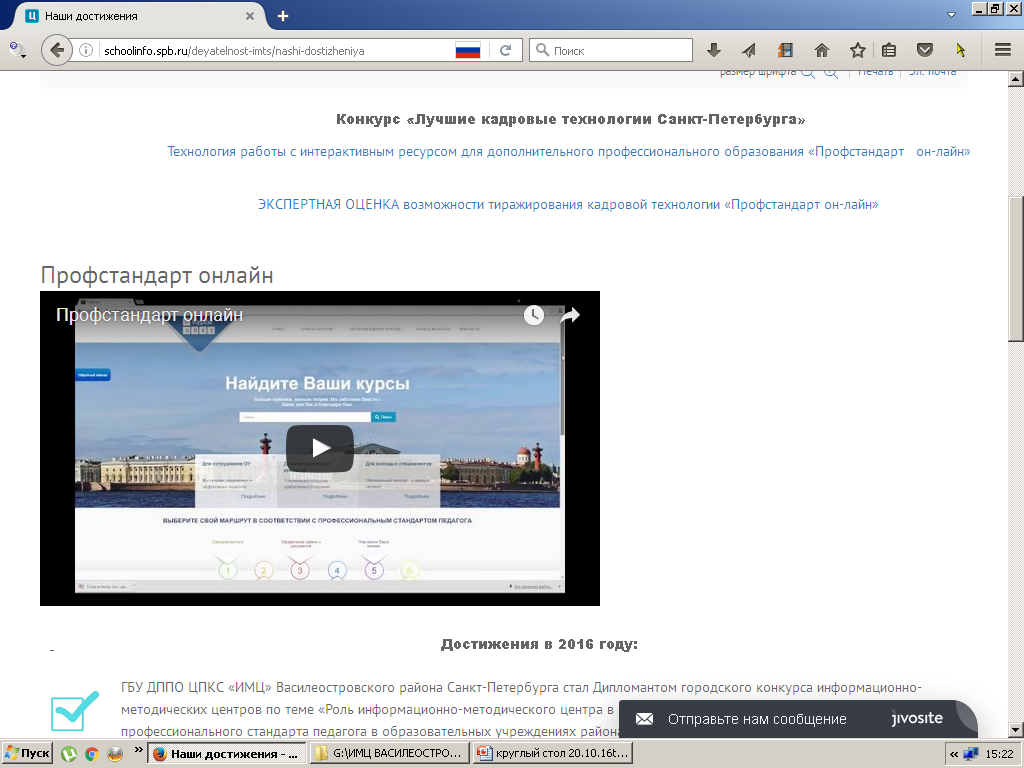 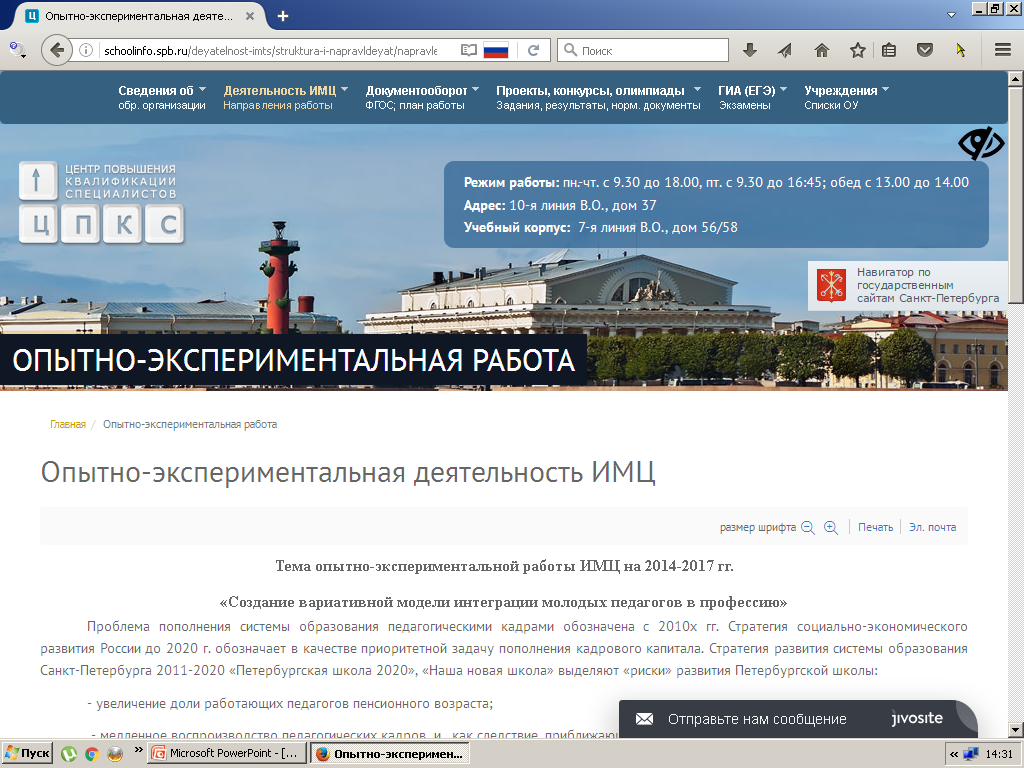 МОДЕЛЬ ИНТЕГРАЦИИ
содержание
стратегия
организация
аналитика:
запрос работодателей
 состав и диагностика контингента
программа интеграции
календарный план  мероприятий по реализации модели (циклограмма)
КПК - 
программа «ИНТЕГРАЛ»
целеполагание
социальная поддержка
стратегия реализации содержания
общественная активность 
в АМП
Приглашаем  к сотрудничеству !